Young Engineers STEM/CODING After School Club @ St Brigid’s Term 2 2022.
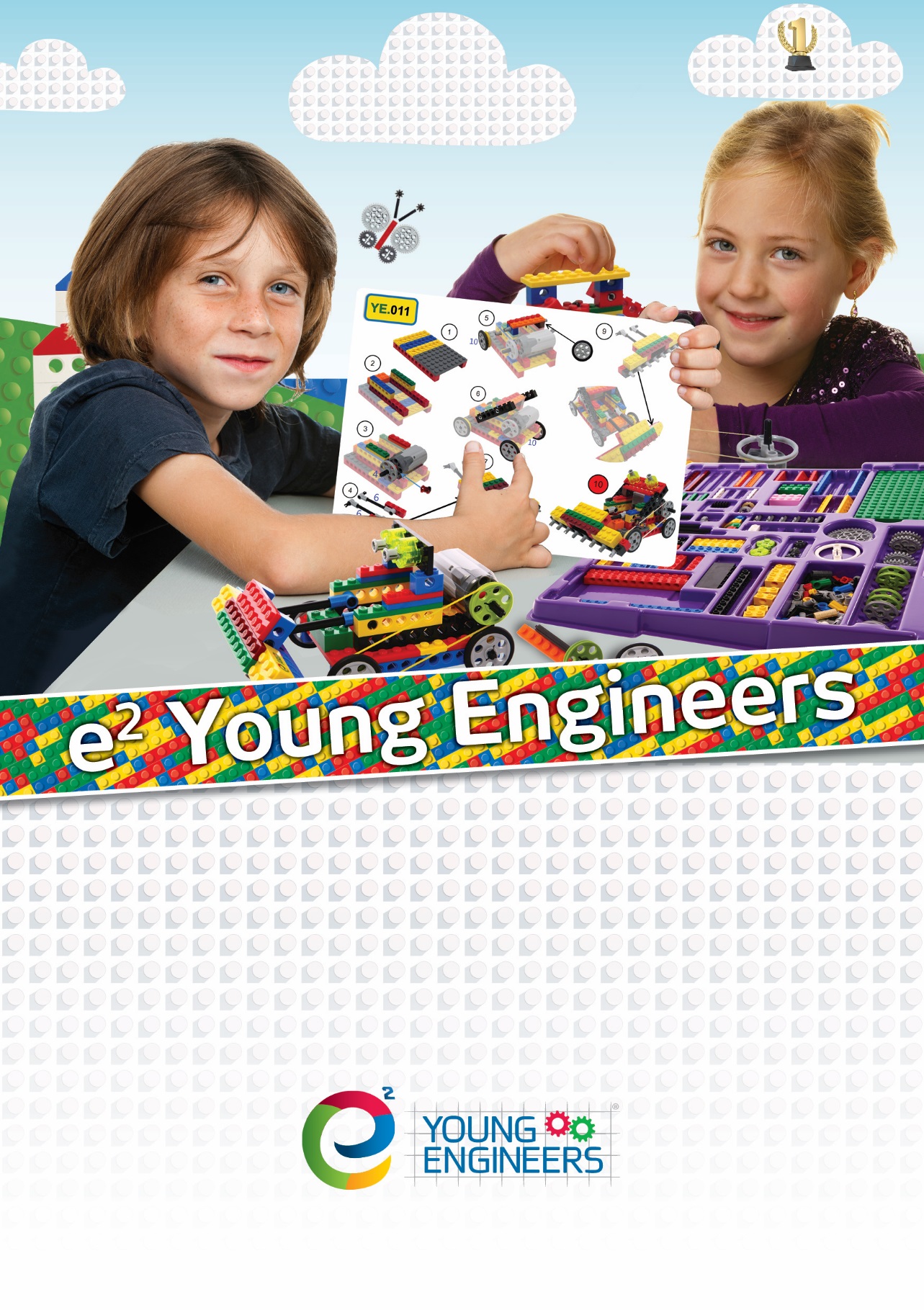 Dates:  29th Apr to 17th June (Every Friday.)
Timing: 3:30pm to 4:45pm
Where: school premises
1st Class is free!!
You can register your child’s interest now. Email sonia@young-engineers.com.au or SMS/Call 0439993433.


We have lots of fun building and learning about Lego machines & Coding using STEM principles.
BRICKS CHALLENGE: PREP – Yr2
ROBO BRICKS/CODING: YR3&4